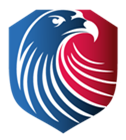 First Interim Financial Report as of 
October 31, 2019
Presented to the Board of Trustees
December 9, 2019
1
2019/20 First Interim Assumptions General Fund Revenue
Local Control Funding Formula (LCFF)
COLA 3.26%
“Supplemental” Funds for targeted students of approximately $2,098,000 
ADA:  3,079 (10 above 2018/19 funded ADA)
Official enrollment of 3,149 (CBEDS) 3 students less than 2018/19 CBEDS of 3,152…
2
2019/20  Revenue
3
2019/20 First Interim Assumptions General Fund Revenue – Major Changes fromAdopted Budget
LCFF		     +$81,000
ADA increased by 10 from Adopted Budget projection of zero growth
		
Federal Revenue    +$243,000
Title I unused 2018/19 award, and small 2019/20 decrease
Title II unused 2018/19 award
Title III unused 2018/19 award, and 2019/20 increase
Title IV unused 2018/19 award
4
2019/20 First Interim Assumptions General Fund Revenue – Major Changes fromAdopted Budget (continued)
State Revenue		+$472,000
“One-time” Special Education Preschool Grant ($405,000)
Lottery (restricted and unrestricted) 
Mental Health Reimbursement for 50% of Additional Psychologist

Local Revenue		+$82,000
School Site Donations Received 
Increased Special Education Funding
Out of Home Care Funds Reimbursement for 50% of Additional Psychologist
5
2019/20 First Interim Assumptions General Fund Expenditures
Salary
Budgeted per Board approved salary schedules (includes tentative agreement for all employees)
January 1 minimum wage increase to $13.00 for noon duty aides
Step, Column and Longevity:  Actuals for 2019/20
Health and Welfare:  Maximum medical benefits package $21,894
STRS pension rate increase 0.82% (17.10% from 16.28%)
PERS pension rate increase 1.659% (19.721% from 18.062%)
6
2019/20 First Interim Assumptions General Fund Expenditures
Supplies
Elementary school site budgets at $72 per student and $116 at Rancho Intermediate per student (CPI increase of 3.33%)

2018/19 Restricted Carryover, unrestricted school site/school donations carryover, and unused prior year federal awards are appropriated primarily in supply expenditure object codes
7
2019/20 Expenses
8
2019/20 First Interim Assumptions General Fund Expenditures – Major Changes fromAdopted Budget
Certificated Salaries	+$145,000: 
Salary increases for all certificated employees
Savings from 5 retirements 
Classified Salaries	+$27,000
Salary increases for all classified employees
Savings from custodial salaries to Nutrition Services Fund for portion of daily time cleaning during and after lunch service
9
2019/20 First Interim Assumptions General Fund Expenditures – Major Changes fromAdopted Budget
Statutory and Health Benefits  -$210,000
Medical premium savings – Kaiser cap increased by 5% (Adopted Budget assumed 9%)
Statutory benefit increase for salary increases
Supplies	+1,044,000
Legally restricted and prior year unspent awards ($556,000)
One-time Special Education Preschool grant ($405,000)
School site carryover budgeted 
School site donations budgeted
Reallocation of supplemental grant budgets
10
2019/20 First Interim Assumptions General Fund Expenditures – Major Changes fromAdopted Budget
Services/Operating	+$473,000
Water usage and cost doubled ($115,000)
Special Education assessments ($37,000)
Tech support ($40,000),  Tree trimming ($47,000)
Additional software licenses (Tinker, library books software,  etc.) ($160,000)
Instructional workshops ($31,000)
Other Outgoing	+$42,000
1 additional student attending outside programs
Transfers In/Out	+$5,000
Increased estimate for unpaid/uncollectible meals
11
2019/20 First Interim Assumptions General Fund Reserve
The Designation For Economic Uncertainties Reserve target is at 5% per board policy

This additional 2% above the state required minimum is approximately $650,000 in reserve above $980,000 required by the state criteria, for a total of $1,630,000

If the district were to reserve one month’s payroll, the total would be 8% (approximately $2,700,000)
12
2019/20 First Interim Assumptions General Fund Reserve
Chromebook Initiative reserve of $1,287,000 to fund replacement costs of all Chromebooks

 Textbook adoptions for science and social studies funded from reserves of $757,000 and restricted lottery carryover

LACOE’s “BEST” project fee of $178,000 for financial system conversion reserved until decision is made to change county oversight, which would avoid this fee
13
2019/20 First Interim Assumptions General Fund Reserve
Retiree Health and Welfare liability deposit of $440,000
District will spend down reserves in facility funds over the next several years.  Reduction in reserves has a negative impact on credit rating for future general obligation bond issuances.

Intend to establish an irrevocable trust to deposit funds to assist with balance sheet improvement for credit rating for future general obligation bond issuances.  Additional annual deposits will continue to support commitment to funding this liability.
14
Multi-year Projections Revenue Assumptions(Subsequent Years)
Local Control Funding Formula and Special Ed Sources:

COLA 
3.0% in 2020/21
2.8% in 2021/22

ADA
0 ADA change in 2020/21 
0 ADA change in 2021/22
15
Multi-year Projections Revenue Assumptions(Subsequent Years)
Special Education Preschool Grant one-time funding removed ($405,000)

All other revenues remain relatively constant (including Mandate Block Grant of $99,000)
16
Multi-year Projections
Expense Assumptions
(Subsequent Years)
2020/21 Salaries and Employee Benefits
1.8% Certificated step and column costs 
2.0% Classified step and longevity costs
0.8% Non-unit step and longevity costs
6.0% Increase in employee health and welfare benefits
LJEA step/column costs assume 2 teacher retiree savings
STRS pension increase 1.30% (18.40% from 17.10%)
PERS pension increase 2.74% (22.70% from 19.721%)
Classified Noon Duty Aide minimum wage increase to $14/hr
No increase/decrease to FTE, due to no projected growth/decline in enrollment
Dual language annual grade increase staffing anticipated to be funded from additional program growth and/or decline in general education enrollment to offset staff need
17
Multi-year Projections
Expense Assumptions
(Subsequent Years)
2018/19 Legal and Board restricted carryover is fully   
     spent in 2019/20

2020/21 Other District Expenses
$405,000 Special education one-time preschool grant removed
$100,000 Special education encroachment increase
$80,000  March 2020 General Election Costs remain budgeted for November 2020 Board election

3.14% Consumer Price Index (CPI) cost increase for supplies, services, utilities, contracted services, insurance services, non-public schools
18
Multi-year Projections
Expense Assumptions
(Subsequent Years)
2021/22 Salaries and Employee Benefits
1.8% Certificated step and column costs 
2.0% Classified step and longevity costs
0.8% Non-unit step and longevity costs
6.0% Increase in employee health and welfare benefits
LJEA step/column costs assume 2 teacher retiree savings
STRS pension decrease 0.30% (18.10% from 18.40%)
PERS pension increase 1.90% (24.60% from 22.70%)
Classified Noon Duty Aide minimum wage increase to $14/hr
No increase/decrease to FTE, due to no projected growth/decline in enrollment
Dual language grade increase staffing anticipated to be funded from additional growth and/or decline in general education enrollment to offset staff need
19
Multi-year ProjectionsExpense Assumptions(Subsequent Years  - Continued)
2021/22 Other District Expenses
$100,000 Special education encroachment increase
$80,000 General Election Costs removed (bi-annual)

3.02% CPI increase for supplies, utilities, contracted services, insurance services, non-public schools
20
Multi-yearGeneral Fund Summary
21
Surplus/Deficit Spending
Minor deficit spending is projected in 2019/20 primarily due to appropriation of categorical and school site carryover
Minor deficit spending in 2020/21 of $322,000, reducing to $247,000 in 2021/22
Pension increases to public agencies continue in addition to routine costs of step and column and health and welfare increases
Salaries and health benefits are closed until 2021/22
22
Future Considerations….
State budget projections for 2020/21 will be released in January 2020. 
Governor Newsom’s focus for education is stated to be early education – will the “one-time preschool funds received in 2019/20 become permanent?
23
Facilities
2019/20 is another GREAT year for district facilities! 
Voters approved a general obligation bond – MEASURE LL November 2018 with overwhelming support!
We’re seeing a reduction in electricity costs due to the Proposition 39 energy retrofit to LED lighting and new HVAC at El Portal
The vacant Maybrook campus is almost ready to house students while their campuses are updated.  The Olita project will be “first up” during the 2020/21 school year.
24
Facilities (continued)
Architectural contracts have been signed with two firms to generate drawings for the remaining five campuses.
Once completed and approved by the Division of State Architect (DSA), these plans will be submitted to the Department of General Services (DGS) for future funding from the School Facilities Program (SFP).  The district’s eligibility calculation was estimated at $16,500,000 in state matching funds in 2016.
25
Facilities (continued)
Building Fund (General Obligation Bonds) received $13,730,000 in proceeds from the first of four issuances towards the renovation of our facilities
Maybrook campus costs are a little over $2 million at this time
The cost for Olita renovation is still under negotiation with the contractor
26
Facilities (continued)
Special Reserve Fund receives ongoing lease income and contains sale of Carden property funds
This income supports deferred maintenance and repairs expenses (which keep growing)
Ongoing annual lease income will be approximately $670,000 (Starbuck property)
27
Nutrition Funds
The “food shaming” prevention law put in place January 2018 has created a growing number of negative balance student accounts
Negative balances cannot be absorbed by the federal nutrition fund – general fund currently pays for these accounts at the end of each year
2018/19 contribution was $4,814.  2019/20 is projected to be $15,000
Staff continues to make phone calls, mail letters, email letters informing parents of these negative balances.  Their efforts have helped reduce the debt.
28
Nutrition Funds (continued)
In the meantime, this federal program requires no more than 3 months operating expenses in reserves:
In 2018/19 the fund spent approximately $40,000 of reserves on various kitchen equipment
Planned deficit spending will continue this year to reduce reserves to meet this federal requirement
Custodial salaries charged to this fund begin this year for the portion of daily time cleaning during and after lunch service.  This will add approximately $120,000 in expense to this fund, so additional reserves should not accumulate going forward.
29
Nutrition Funds (continued)
Estimated to take an additional three years to spend down approximately $600,000
30
First Interim Financial Report Certification of Financial Condition
 	Positive Certification 
‘As president of the governing board of this school district, I certify that this district will be able to meet its financial obligations for the current fiscal year and subsequent two fiscal years.’

	Qualified Certification
‘As president of the governing board of this school district, I certify that this district may not meet its financial obligations for the current fiscal year and subsequent two fiscal years.’

Negative Certification
‘As president of the governing board of this school district, I certify that based upon current projections this district will be unable to meet its financial obligations for the remainder of the fiscal year or for the subsequent fiscal year.’
31